Jan 2022
WLAN SENSING USE CASES
Date: 2022-01-07
Authors:
–
Slide 1
Oscar Au, Origin Wireless
Jan 2022
Use Cases to consider (when initiator=transmitter)
Use Case 1: (supported by current SFD)
AP= sensing initiator/transmitter
11bf compatible STA=sensing responders/receiver
Sensing measurements (e.g. CSI) fed back to initiator
Sensing results (e.g. breathing, fall-down) computed by initiator based on sensing measurements
Use Case 2: (yet to be supported by SFD)
AP= sensing initiator/transmitter
11bf compatible STA=sensing responders/receivers
Responders help to compute sensing results
Sensing results computed by responders based on sensing measurements
Sensing results fed back as regular 802.11 data
Sensing Initiator
Sensing Transmitter
Sensing Initiator
Sensing Transmitter
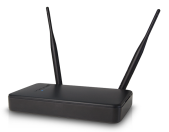 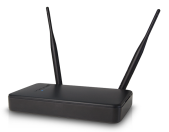 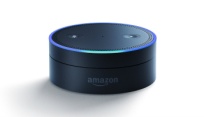 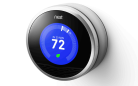 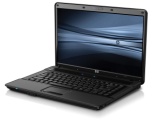 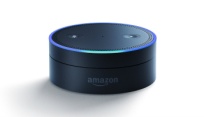 Sensing Responder
Sensing Receiver
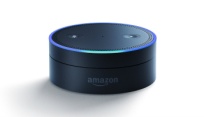 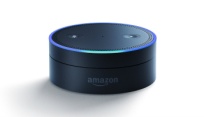 Sensing Responder
Sensing Receiver
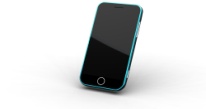 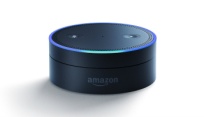 Sensing PPDU transmission
Sensing measurements transmission
Sensing results transmission
Slide 2
Oscar Au, Origin Wireless
Jan 2022
Use Cases to consider (when initiator=transmitter)
Use Case 3: (supported by current SFD)
AP=sensing responder/receiver
11bf compatible STA=sensing initiator/transmitter
Sensing measurements (e.g. CSI) fed back to initiator
Sensing results (e.g. breathing, fall-down) computed by initiator based on sensing measurements
Use Case 4: (yet to be supported by SFD)
AP=sensing responder/receiver
11bf compatible STA=sensing initiator/transmitter
Responders help to compute sensing results
Sensing results computed by responders based on sensing measurements
Sensing results fed back as regular 802.11 data
Sensing Responder
Sensing Receiver
Sensing Responder
Sensing Receiver
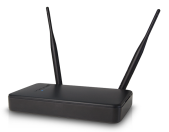 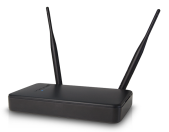 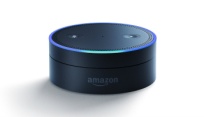 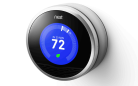 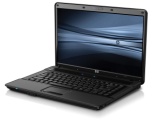 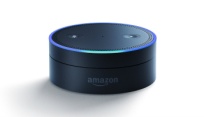 Sensing Initiator
Sensing Transmitter
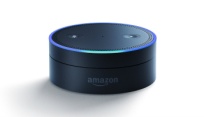 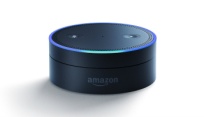 Sensing Initiator
Sensing Transmitter
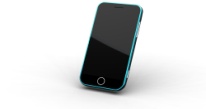 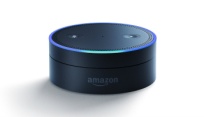 Sensing PPDU transmission
Sensing measurements transmission
Sensing results transmission
Slide 3
Oscar Au, Origin Wireless
Jan 2022
Use Cases to consider (when initiator=receiver)
Use Case 5: (supported by current SFD)
AP=sensing initiator/receiver
11bf compatible STA=sensing responder/transmitter
Sensing measurements obtained at initiator
Sensing results (e.g. breathing, fall-down) computed by initiator based on sensing measurements
Use Case 6: (supported by current SFD)
AP= sensing responder/transmitter
11bf compatible STA=sensing initiator/receiver
Sensing measurements obtained at initiator
Sensing results (e.g. breathing, fall-down) computed by initiator based on sensing measurements
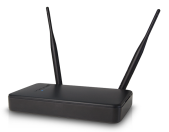 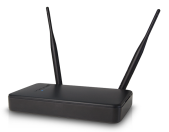 Sensing Initiator
Sensing Receiver
Sensing Responder
Sensing Transmitter
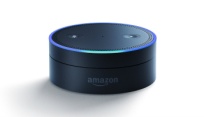 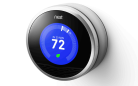 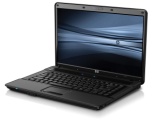 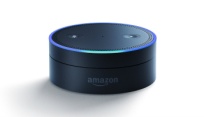 Sensing Responder
Sensing Transmitter
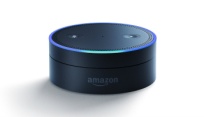 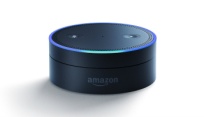 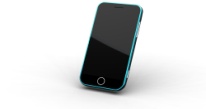 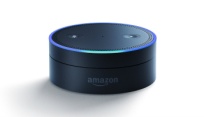 Sensing Initiator
Sensing Receiver
Sensing PPDU transmission
Sensing measurements transmission
Sensing results transmission
Slide 4
Oscar Au, Origin Wireless
Jan 2022
Straw Poll (SP)
802.11bf should support:
Case 2
Case 4
Both case 2 and case 4
None of case 2 and case 4
Abstain

Note1: Case 2 is described in Slide 2, with AP=sensing initiator/transmitter and no sensing measurement feedback. 
Note2: Case 4 is described in Slide 3, with STA=sensing initiator/ transmitter and no sensing measurement feedback.
Slide 5
Oscar Au, Origin Wireless